Image místa
 strategický prvek rozvoje

Svitavy 25. 3. 2025
IMAGE MÍSTA ?
mapy.cz, duben 2017
„Když byste měli město přirovnat k modelu a značce auta, které by to bylo?“
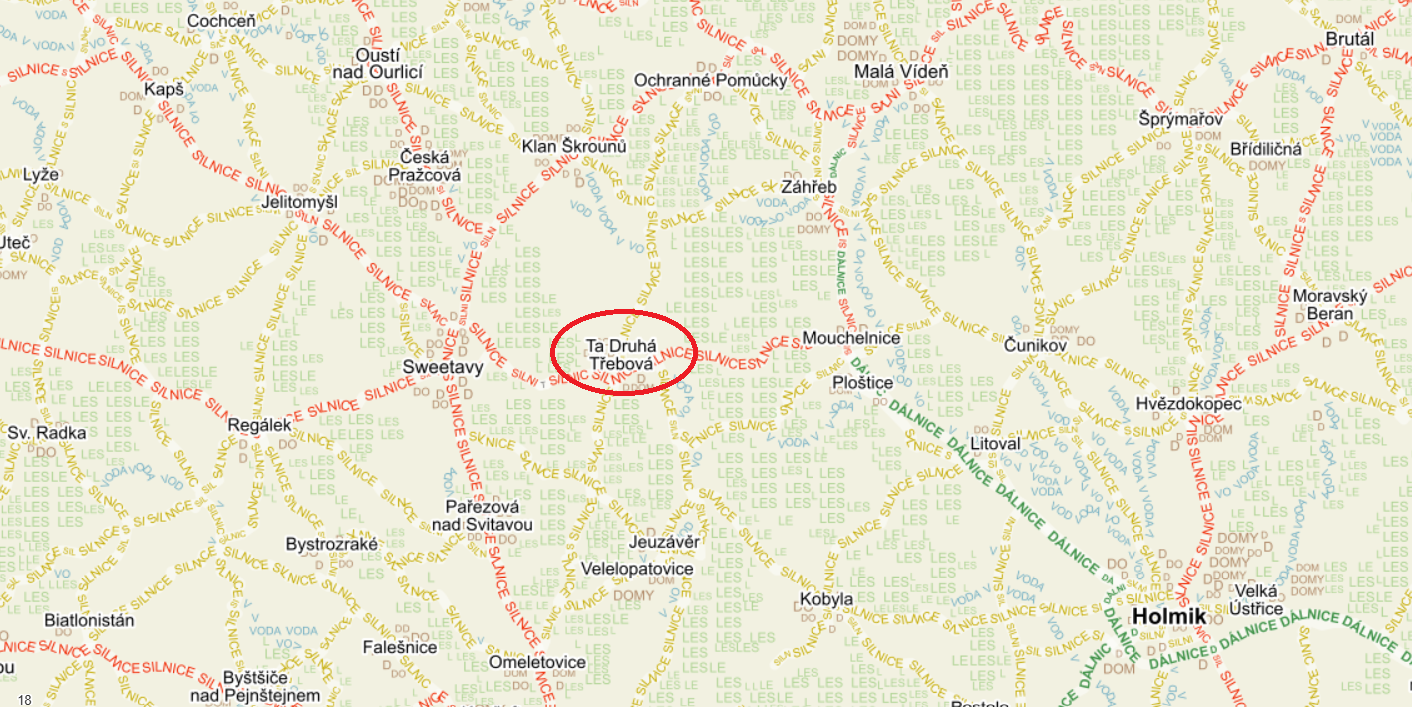 Marketingová strategie MT, 2021
ZMĚNA PŘÍSTUPU
Původní stav
- Ta druhá Třebová
Pardubický kraj podpora HSOÚ
- Inspirace, školení, workshopy
Nový stav
- Jasná vize, koordinace aktivit
IMAGE MÍSTA
„Když byste měli město přirovnat k modelu a značce auta, které by to bylo?“
Marketingová strategie města MT, 2021
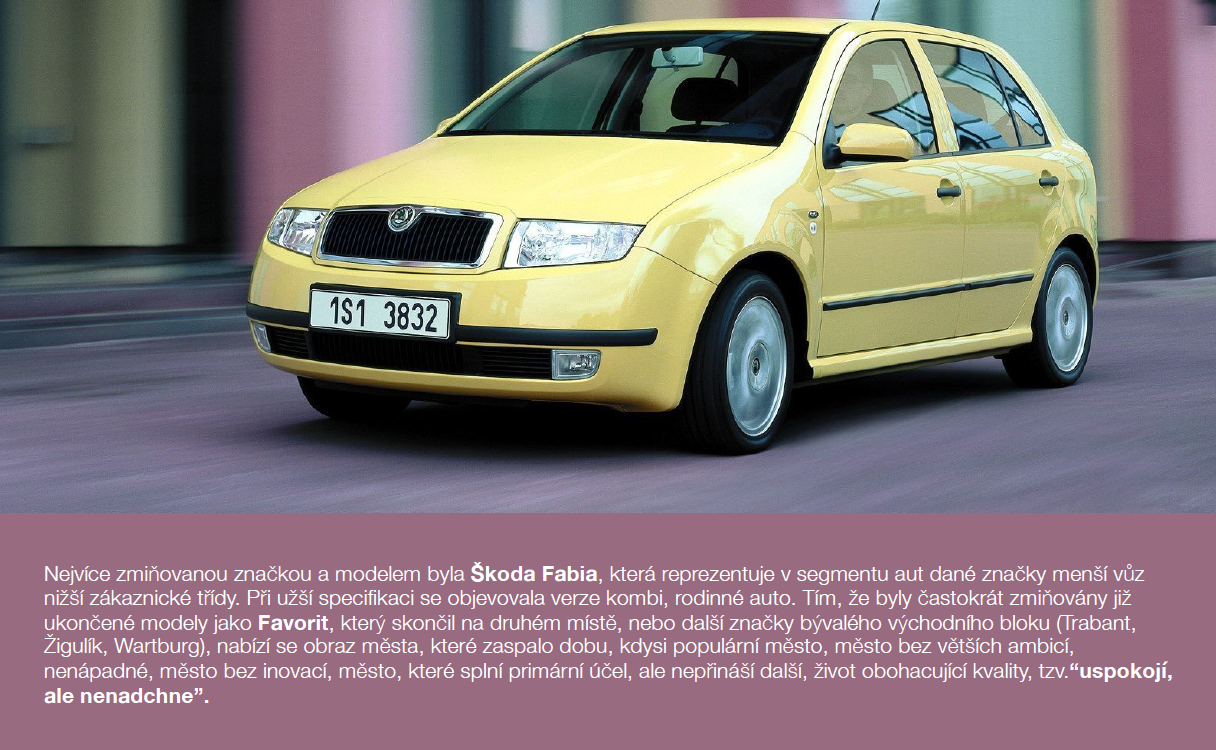 Původní stav
Ta druhá Třebová
Škoda Fabia
Bez koordinace
Bez ambicí
Bez kvality 
Bez odvahy
Různá interpretace
IMAGE MÍSTA
Parádní kraj podpora HSOÚ
Inspirace, školení, workshopy 26.1.2023, 21.6.2023, 17.7.2023, 24.1.2024, 28.5.2024
„Pokusní králíci“
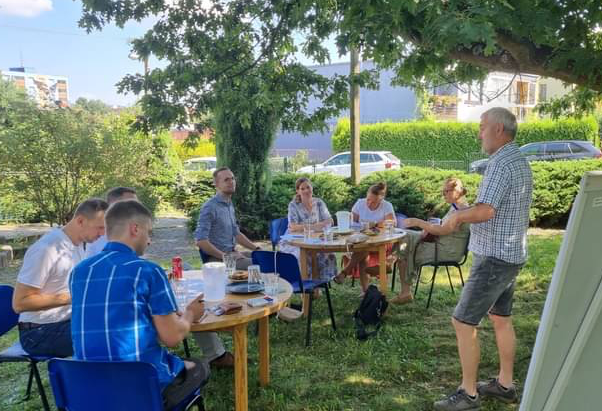 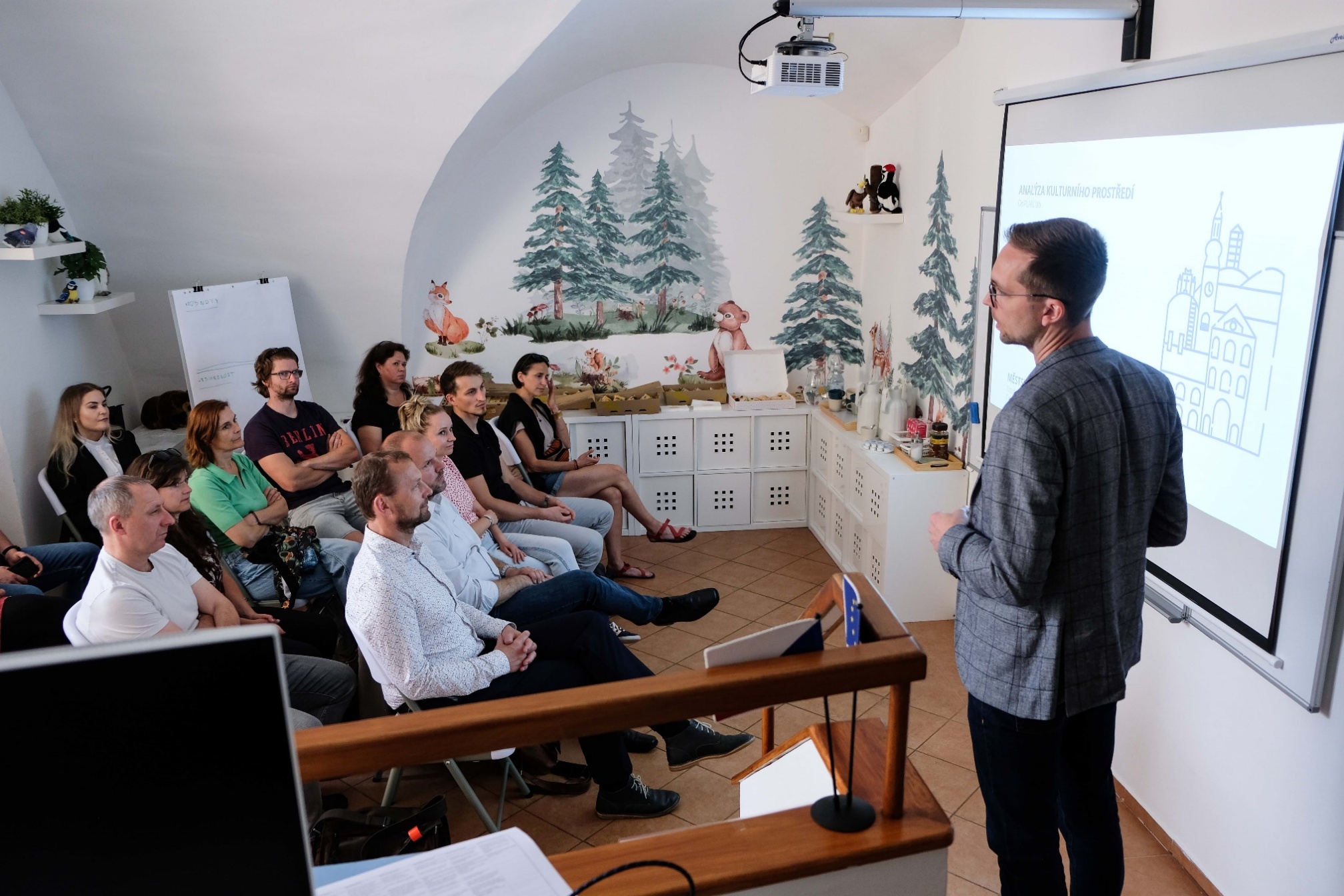 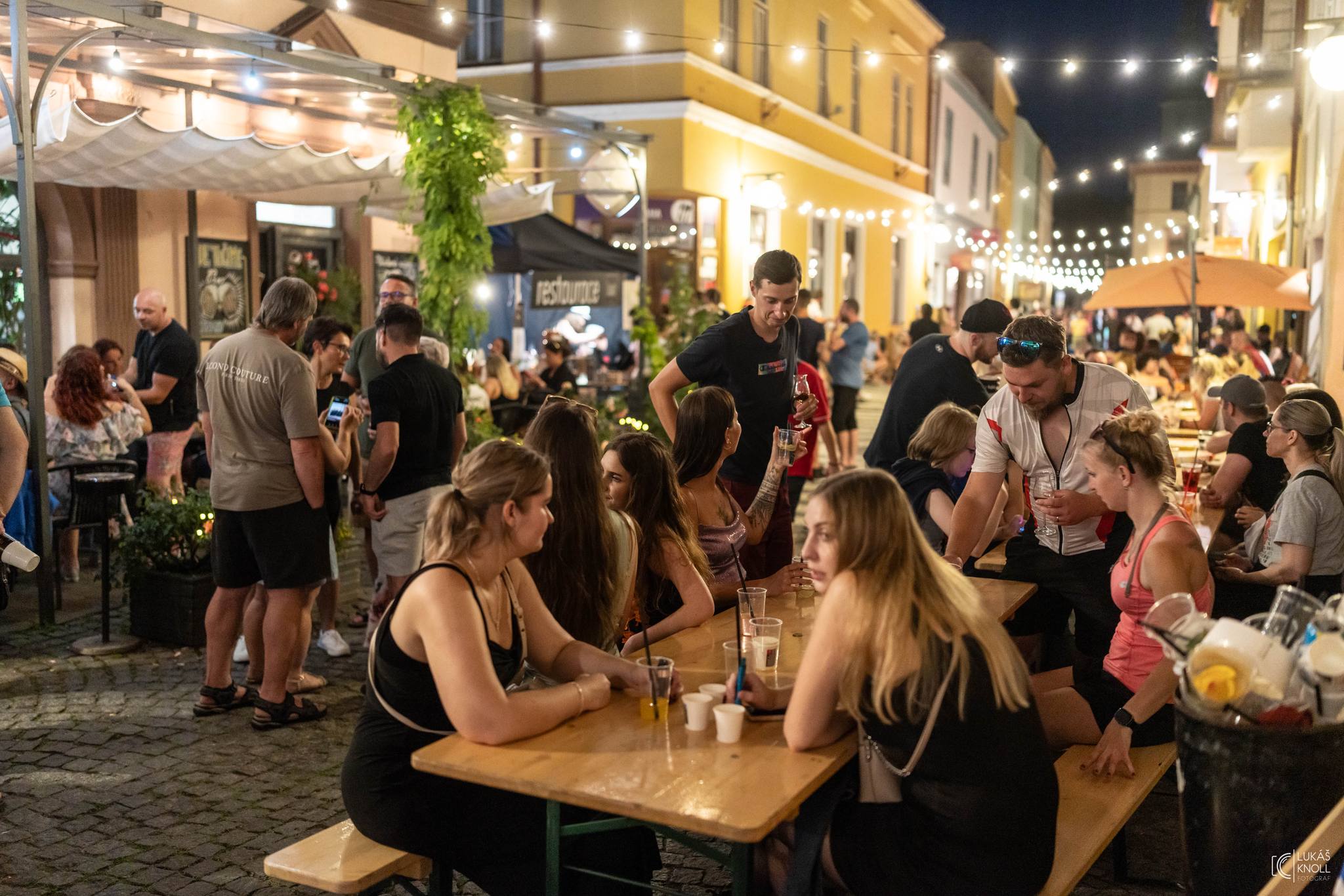 IMAGE MÍSTA
Nový stav
Jasná vize
Koordinace aktivit
Síťování
Odvážné projekty 
Důraz na kvalitu
Hrdost obyvatel
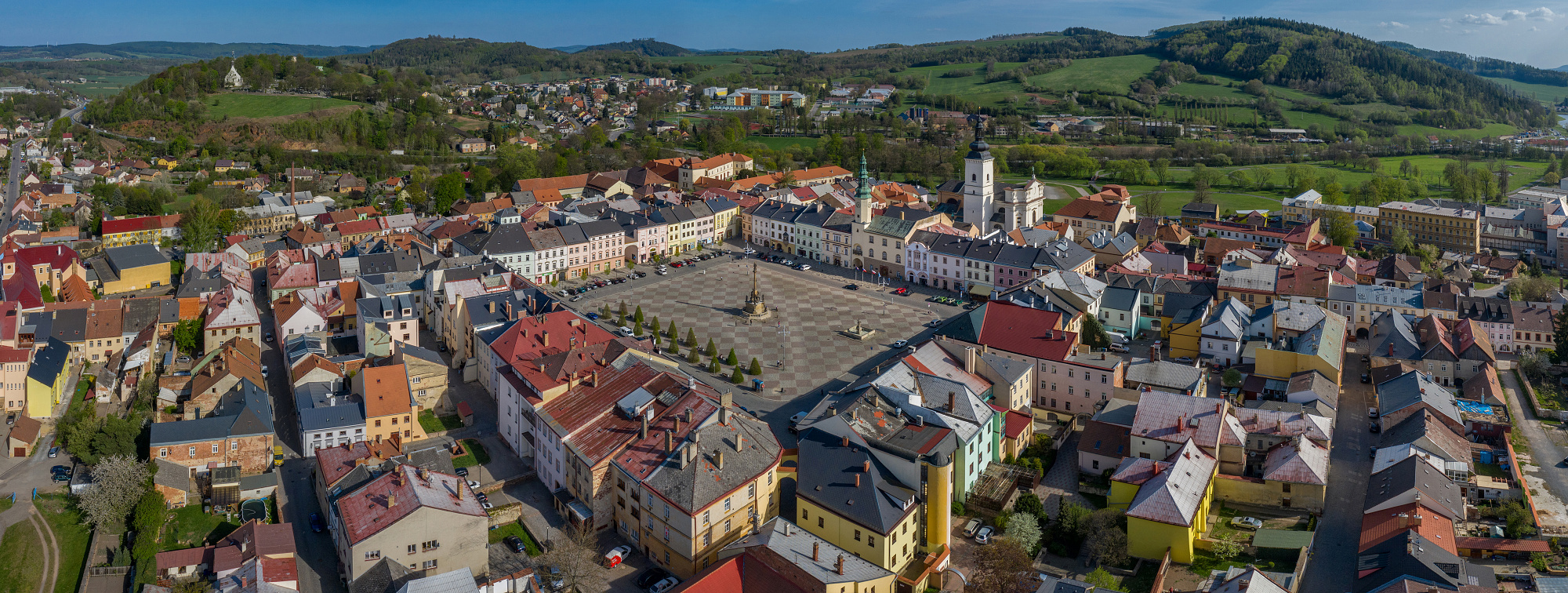 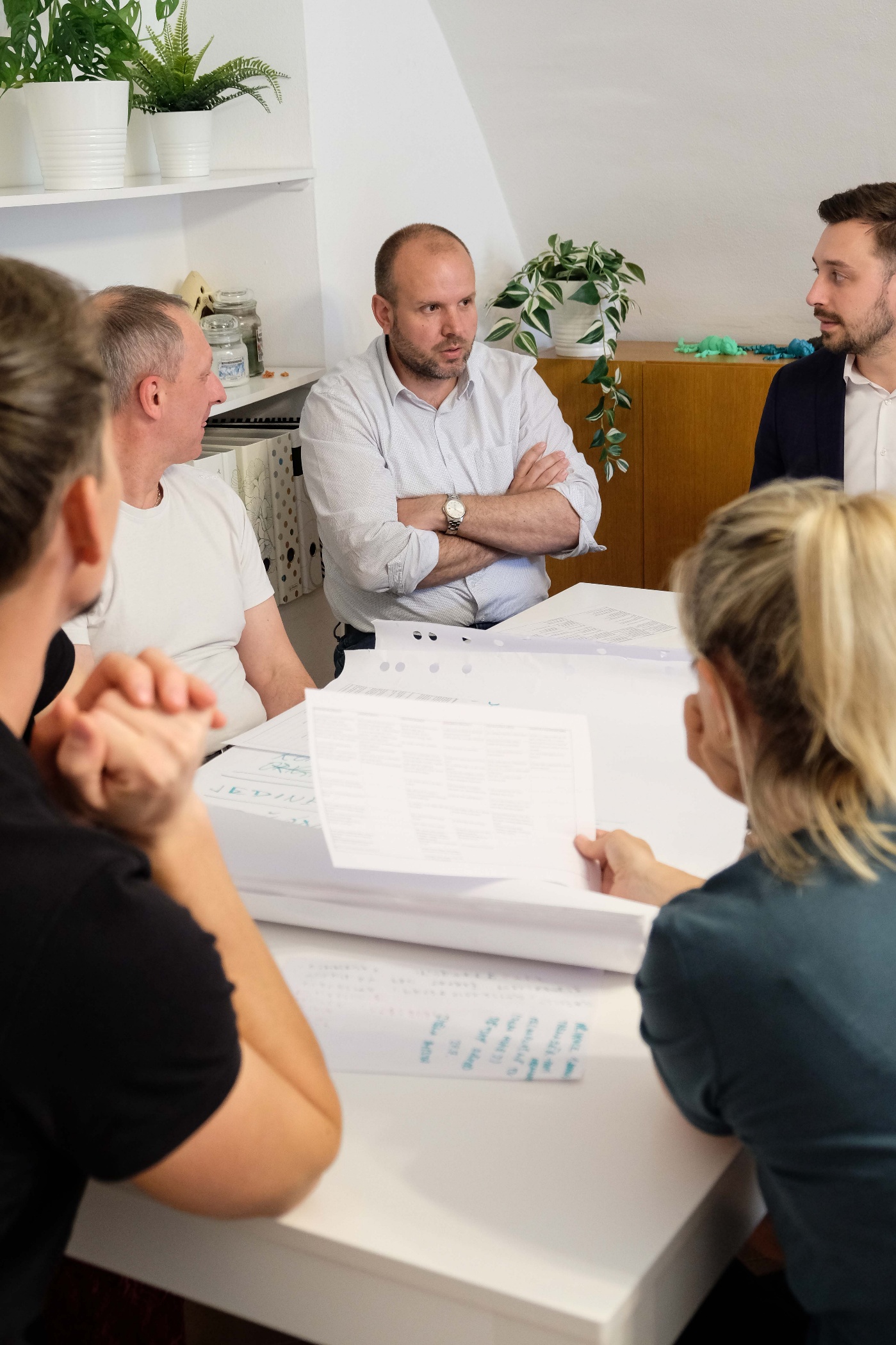 IMAGE MÍSTA
„Moravská Třebová je inspirativní a kompaktní město na pomezí Čech a Moravy, které nabízí aktivním občanům příležitosti k plnohodnotnému a harmonickému životu v souladu s potřebami moderní doby.“
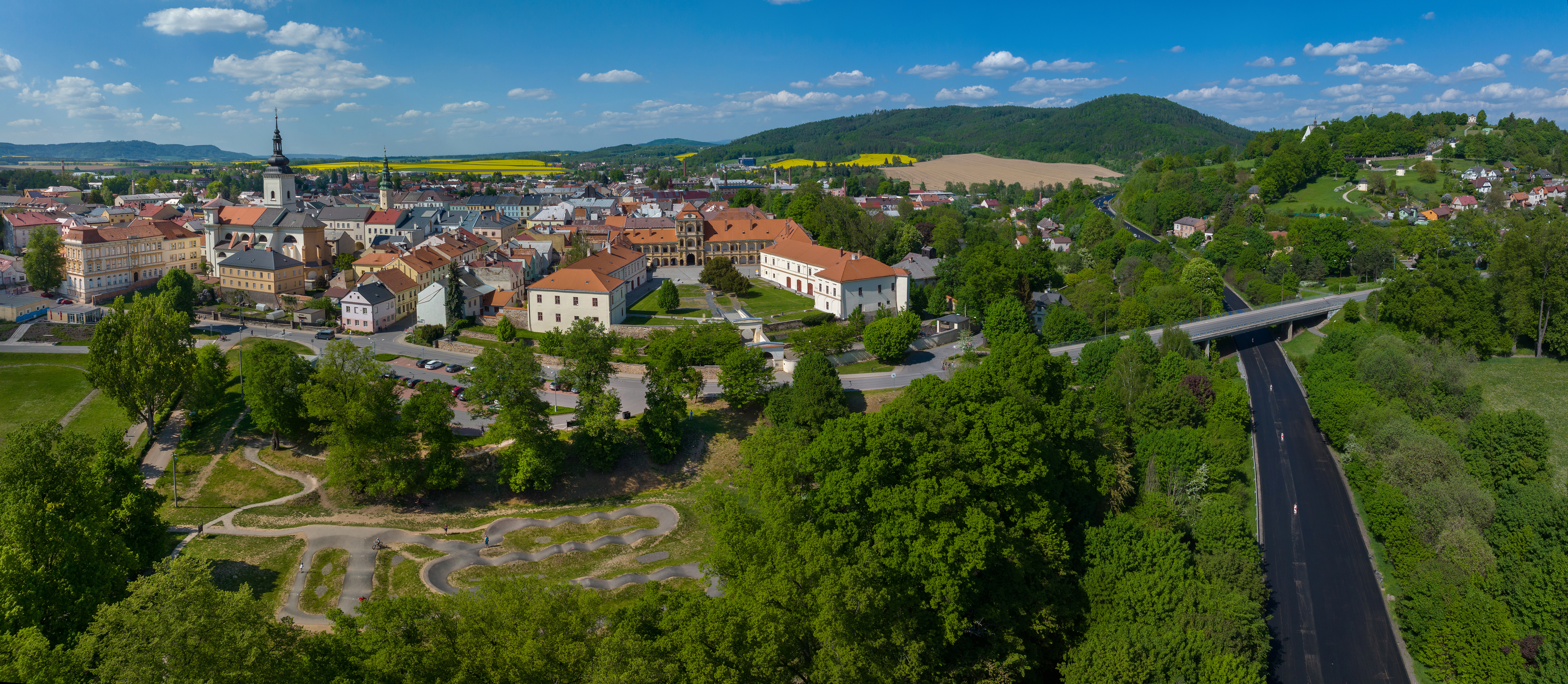 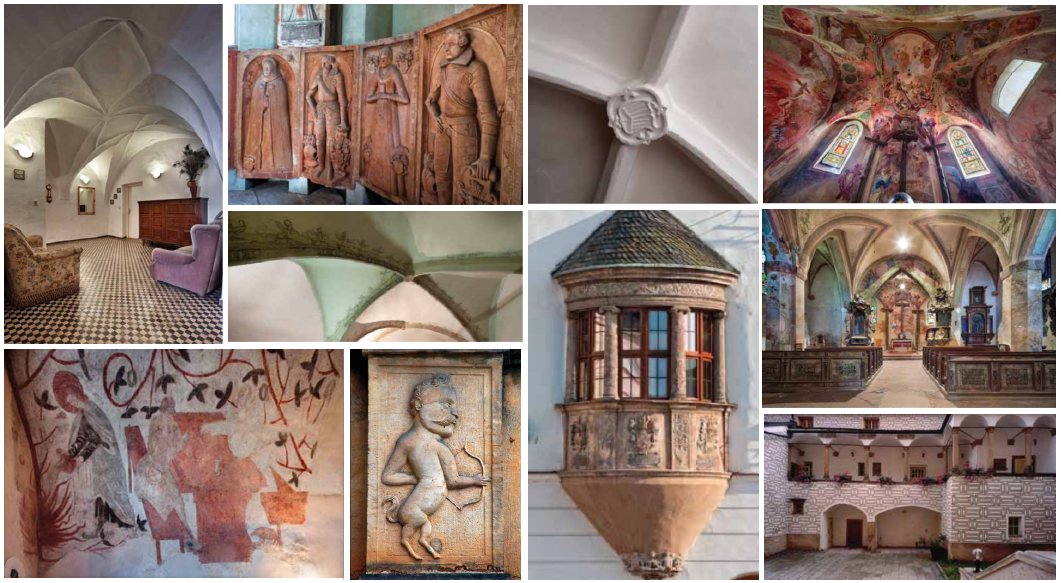 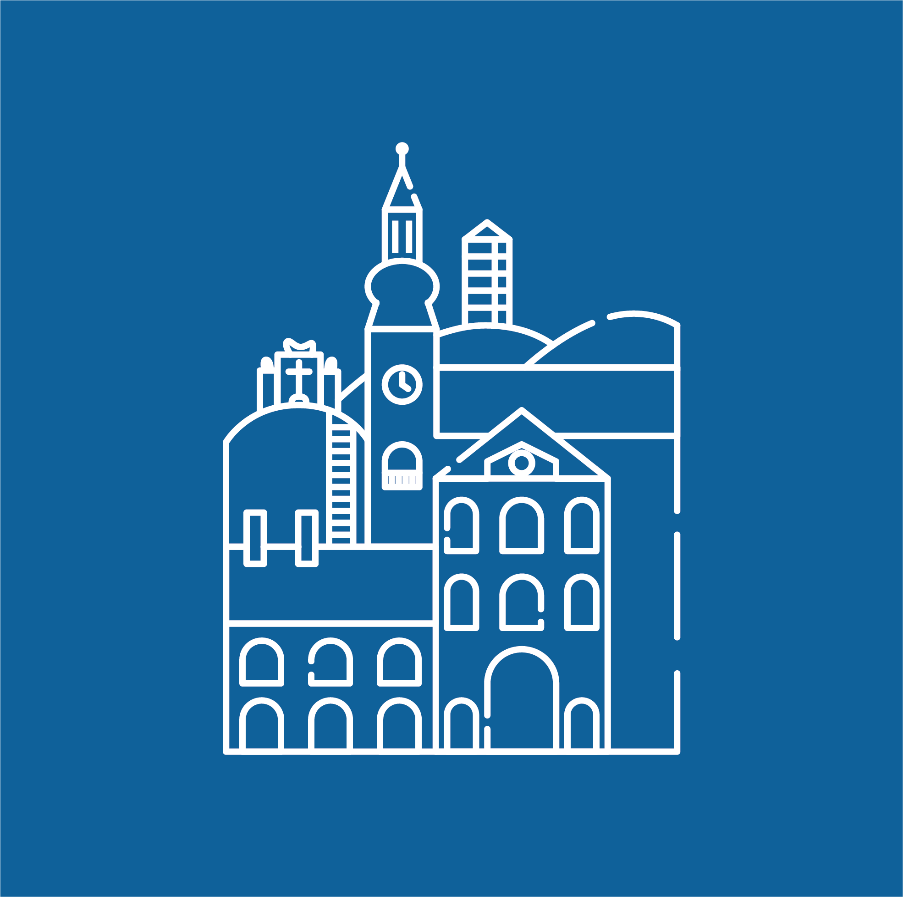 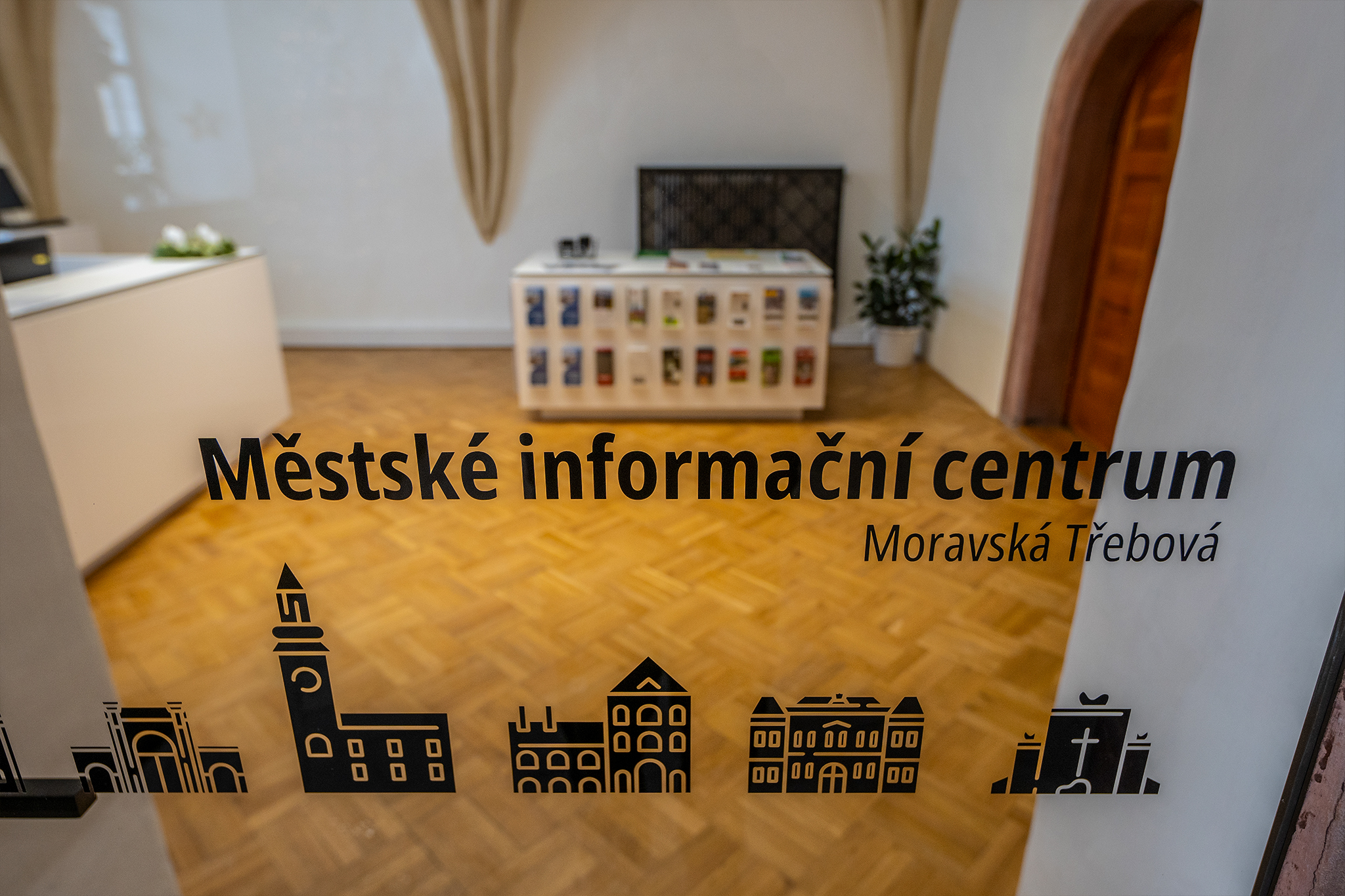 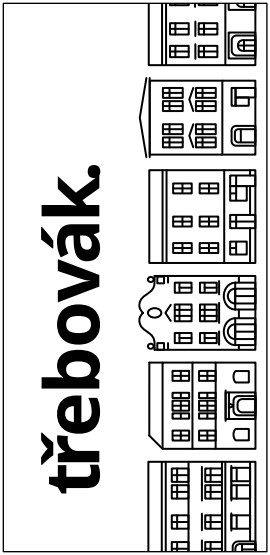 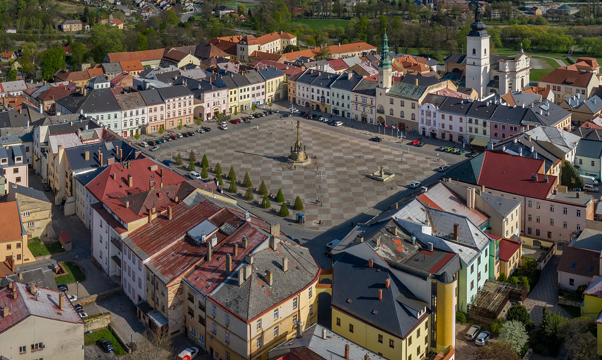 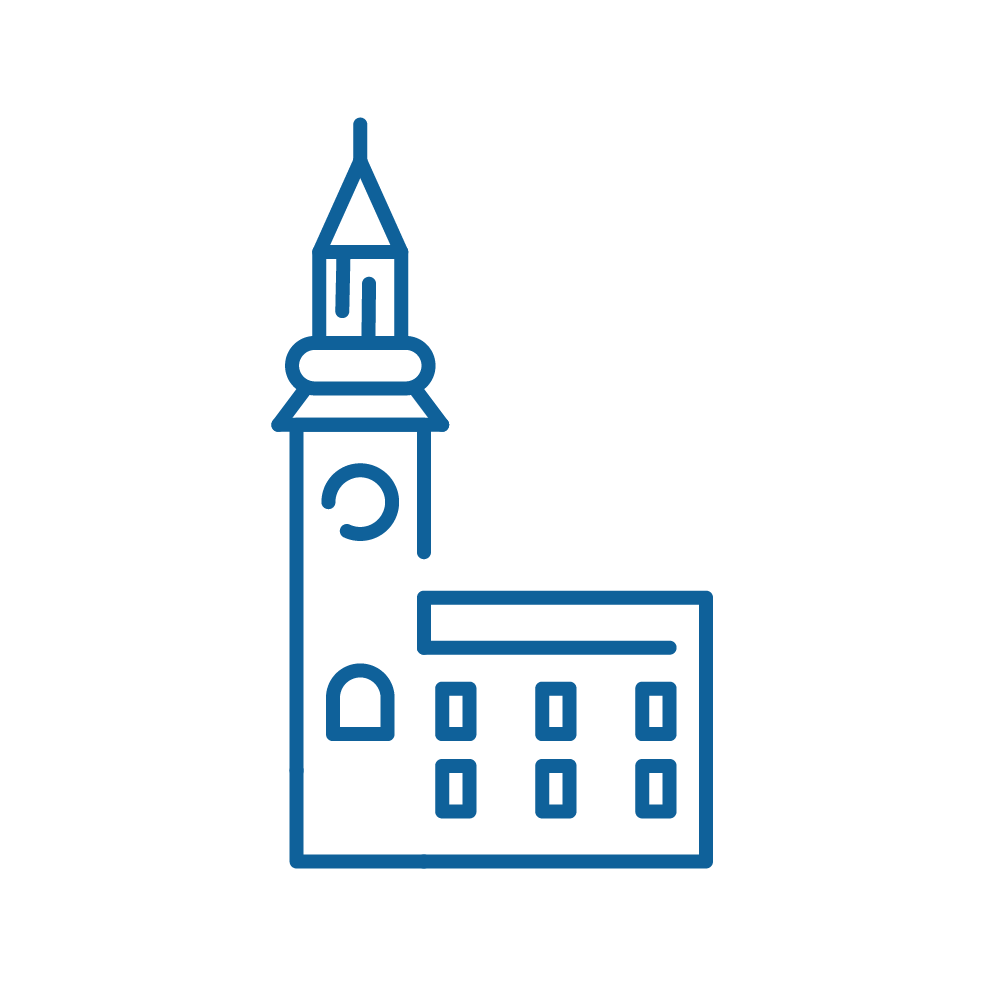 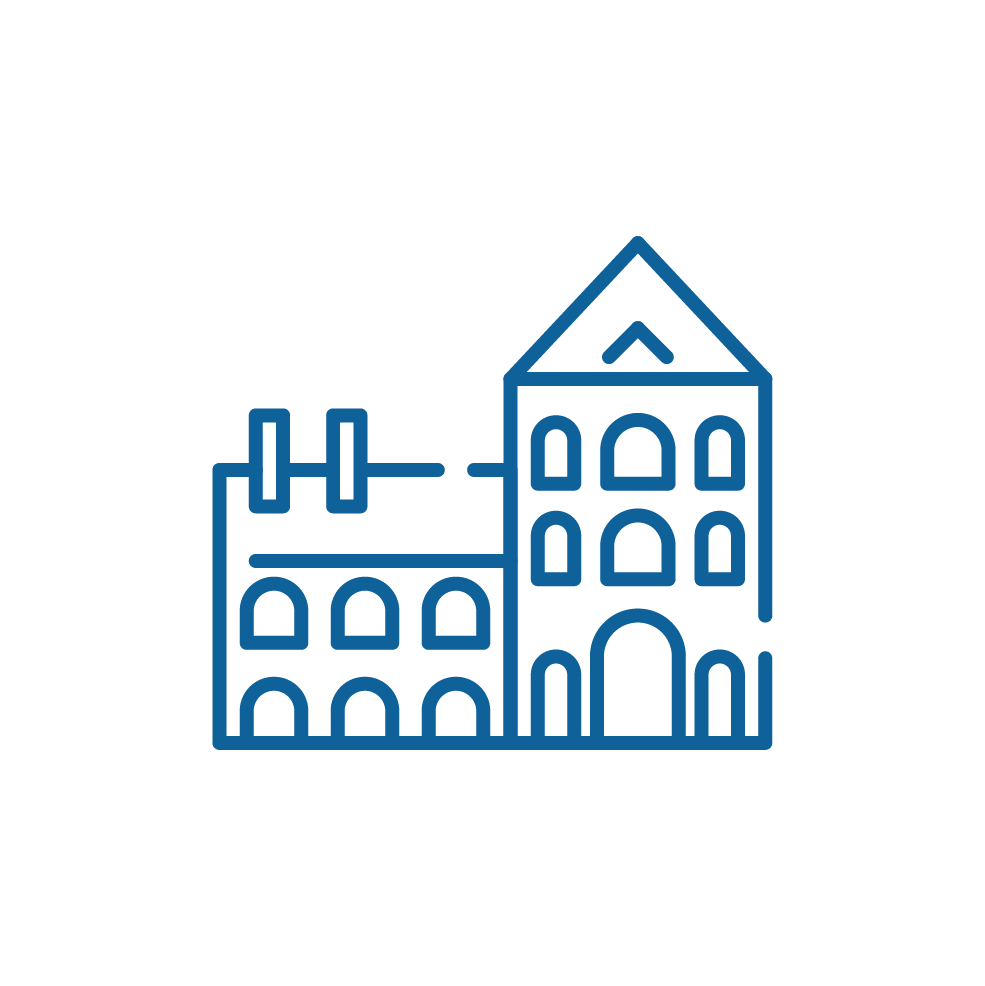 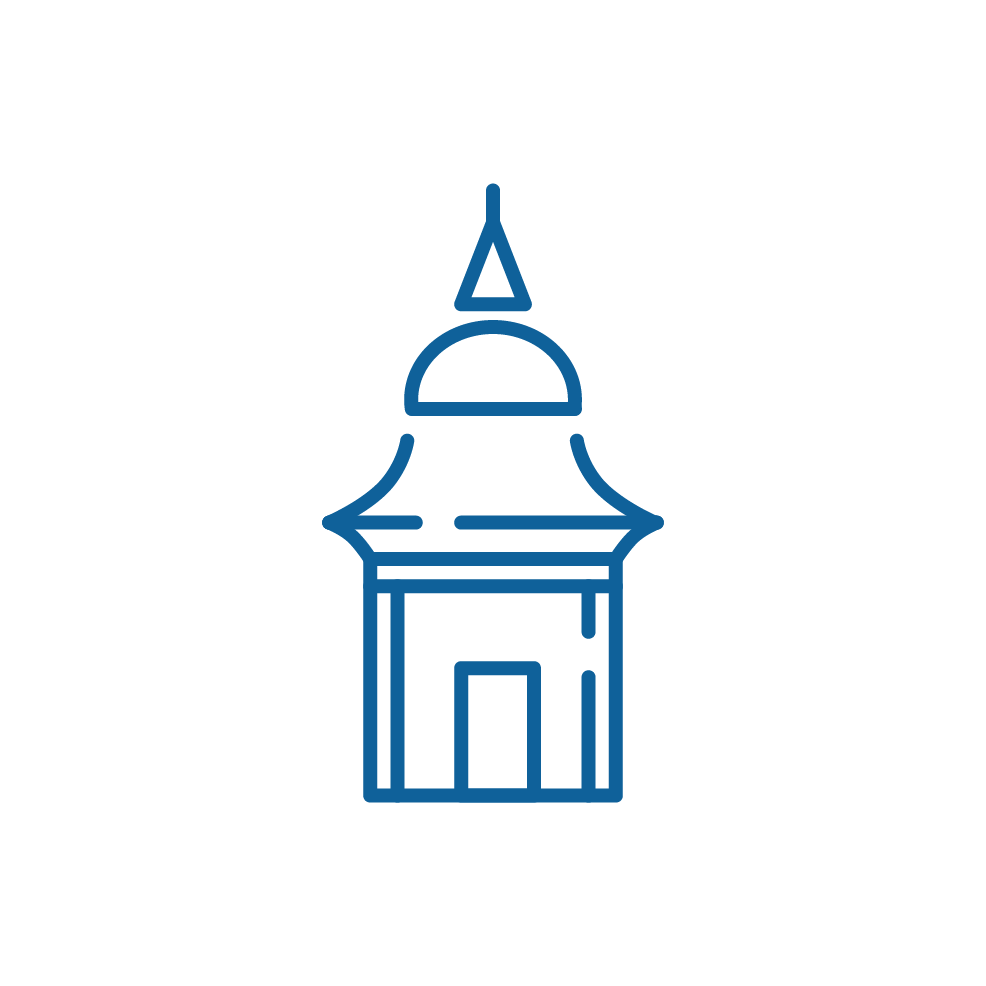 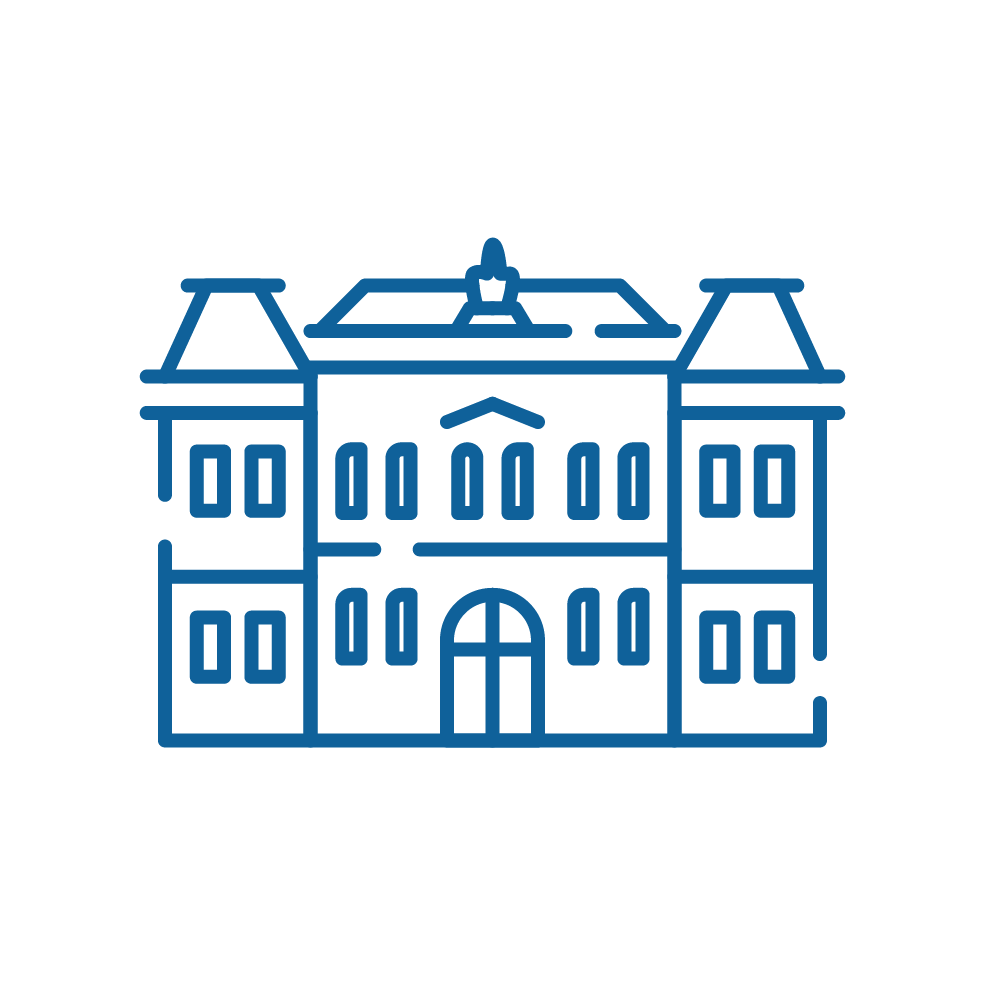 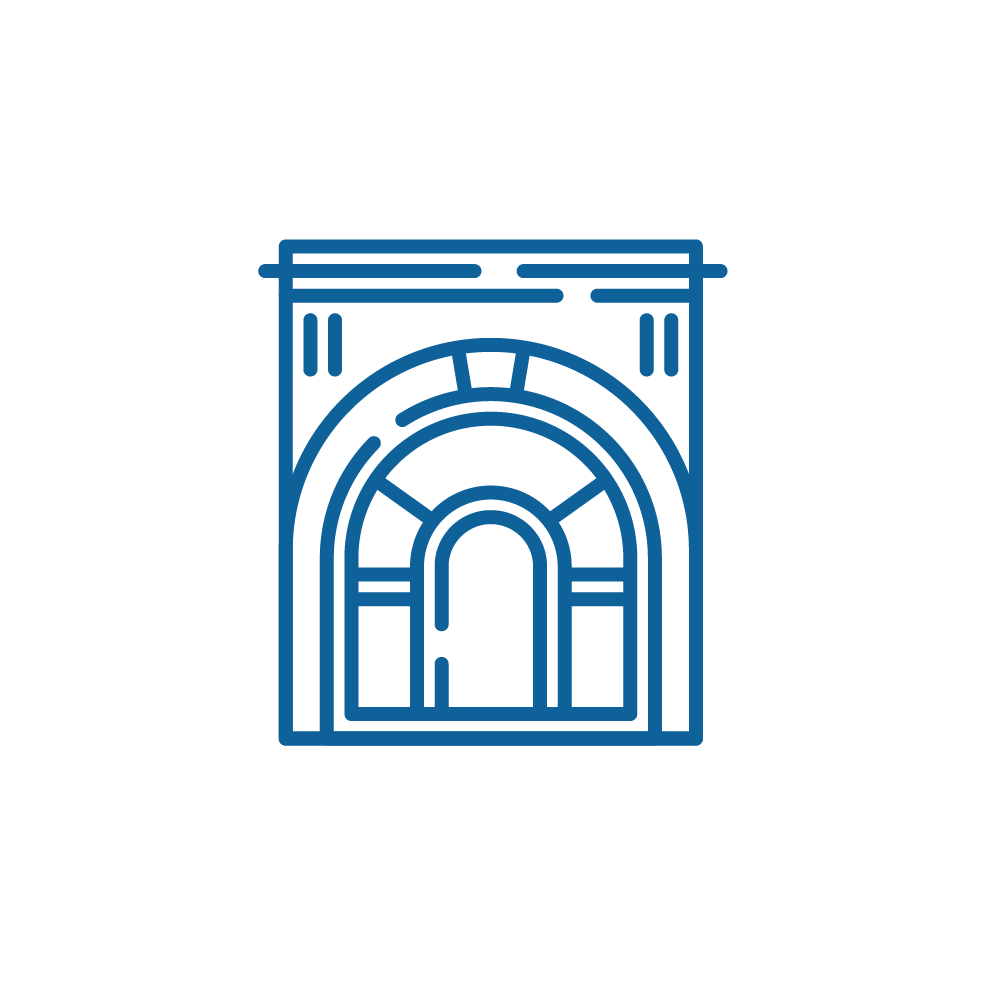 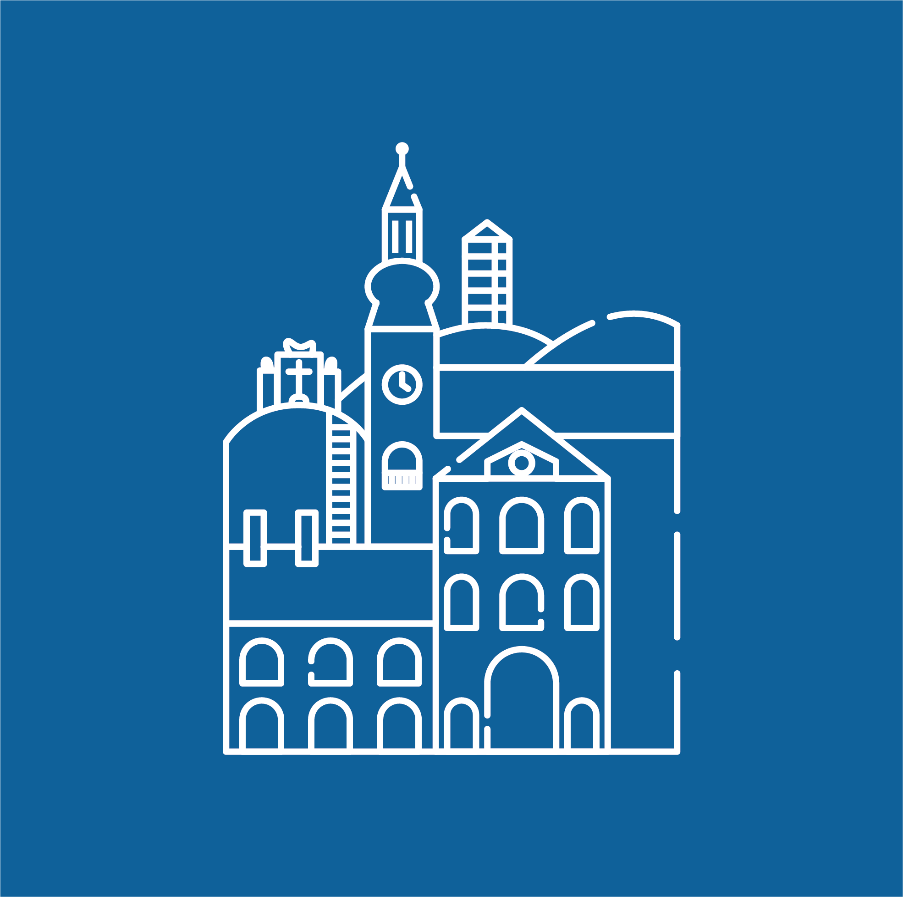 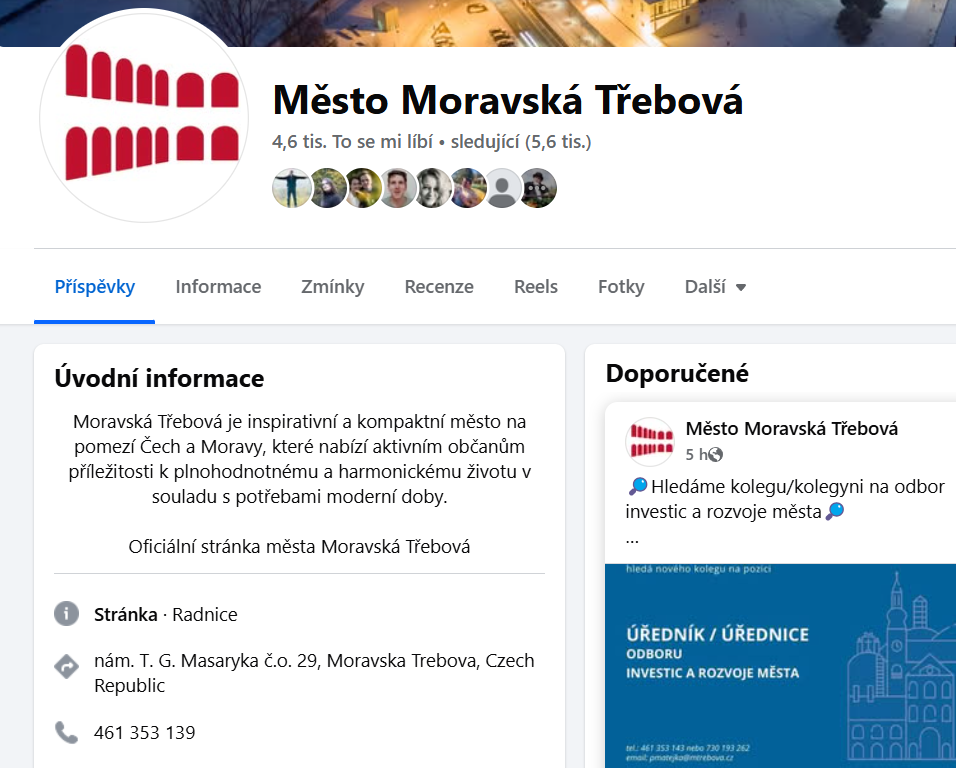 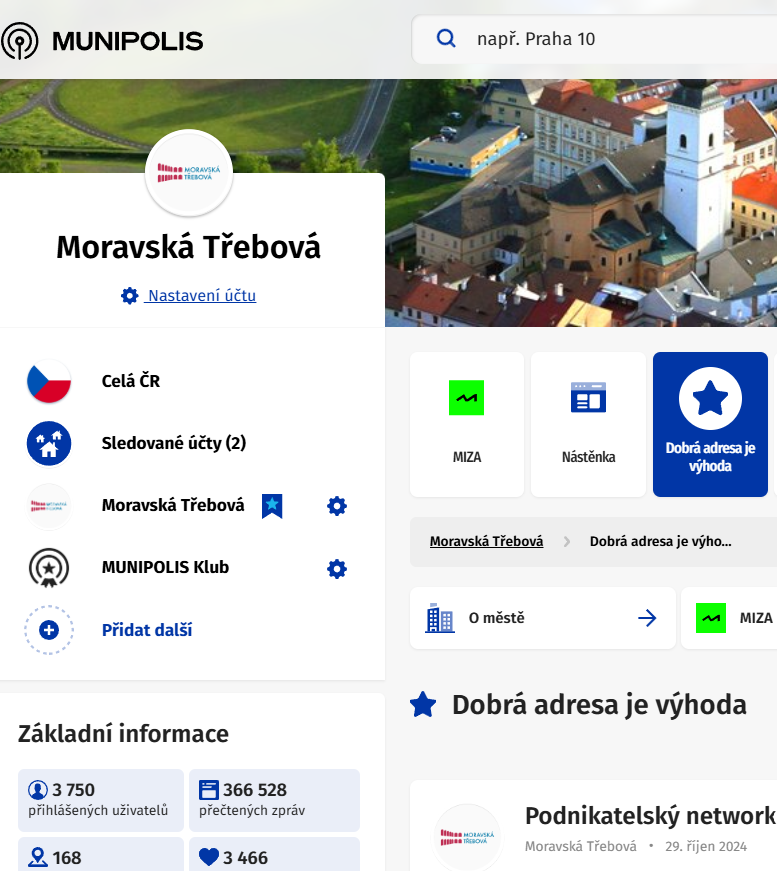 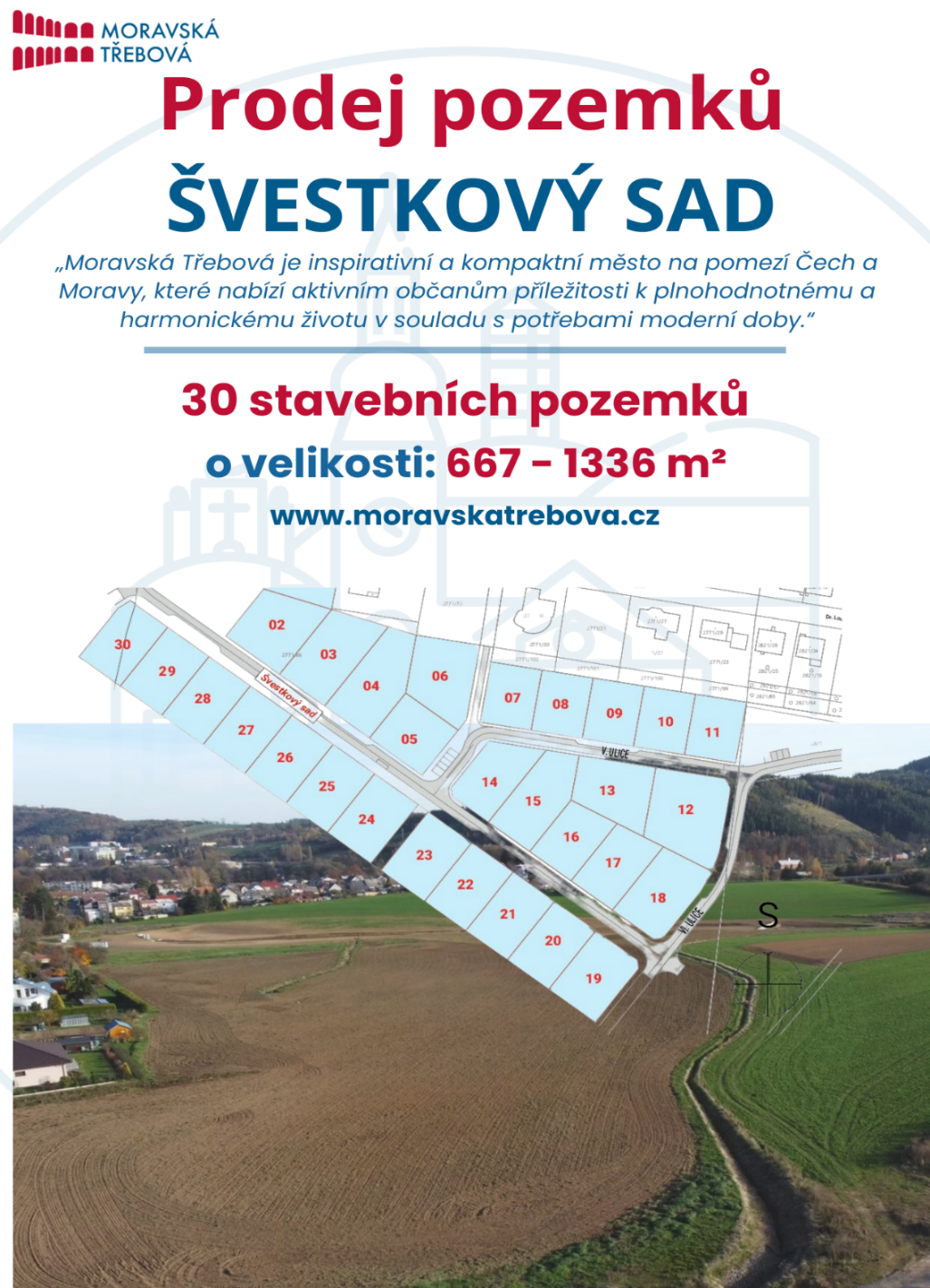 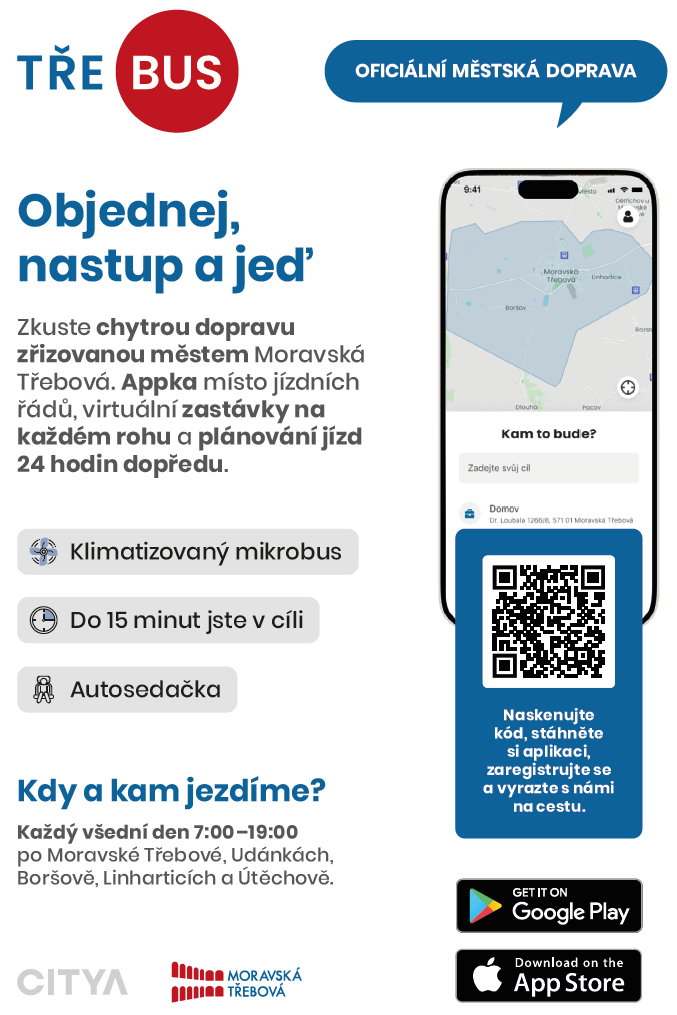 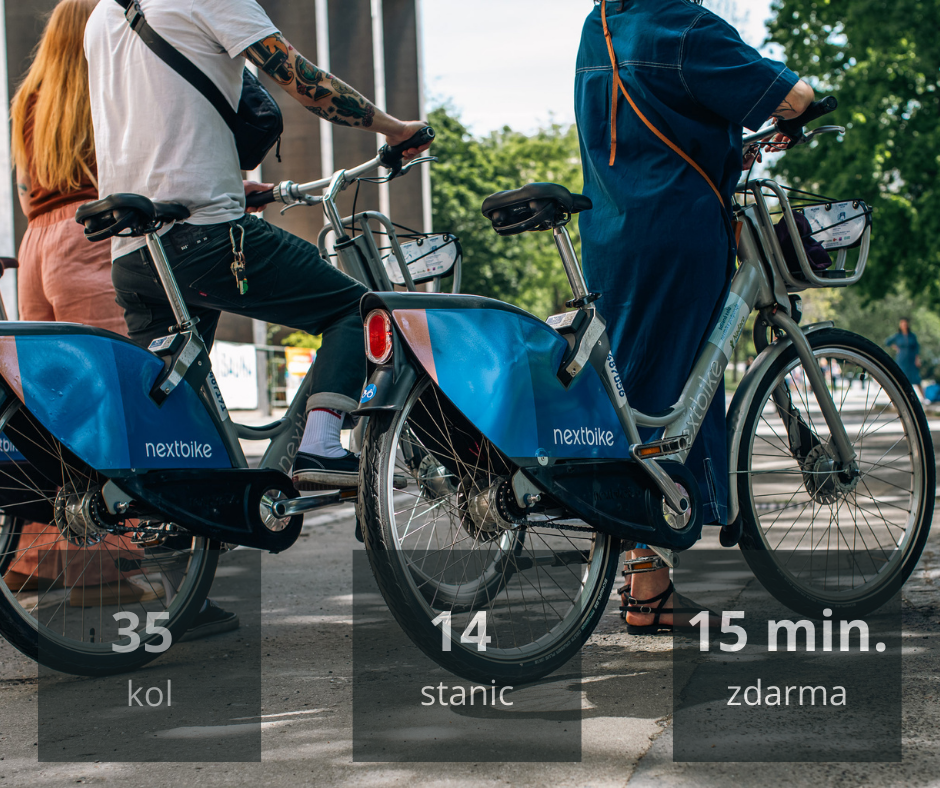 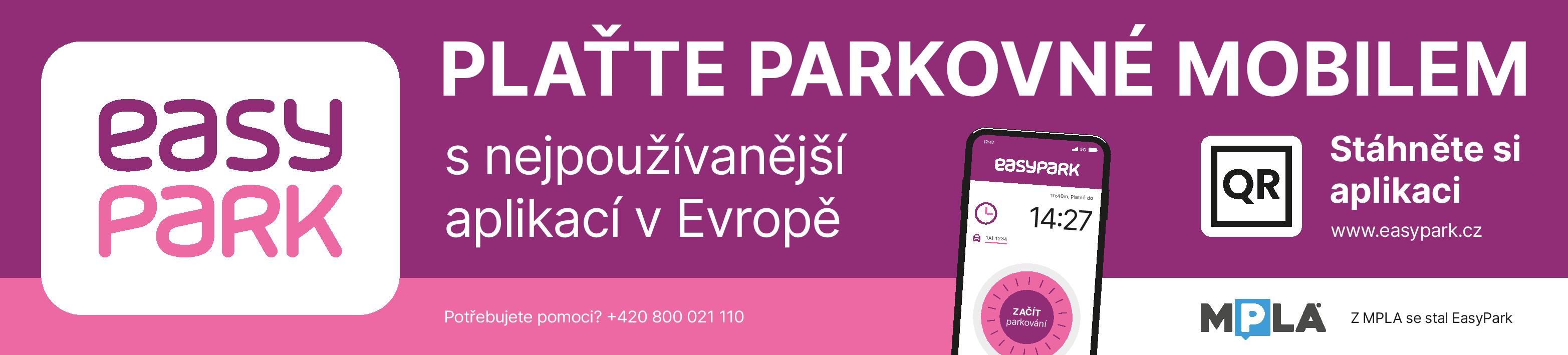 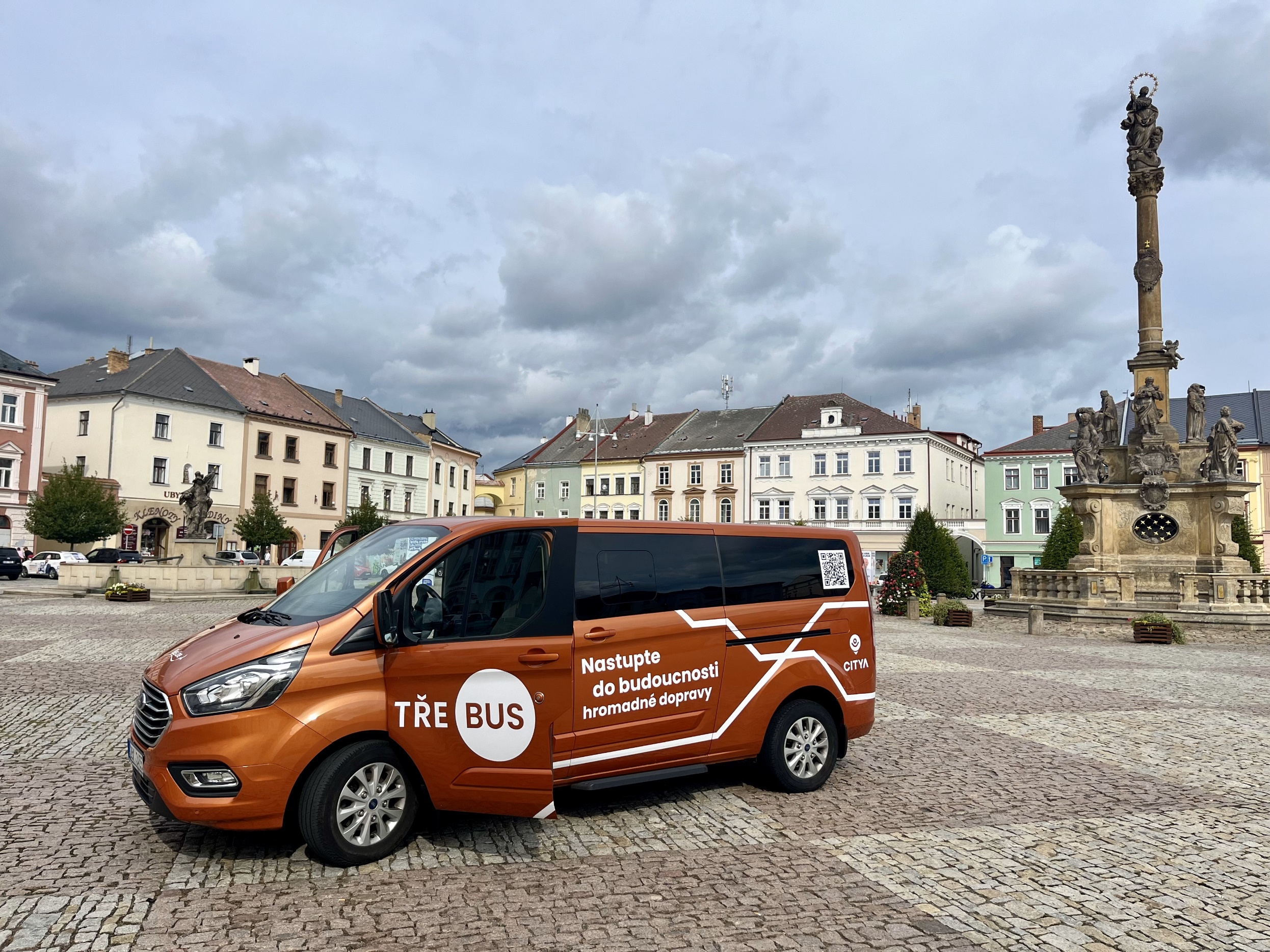 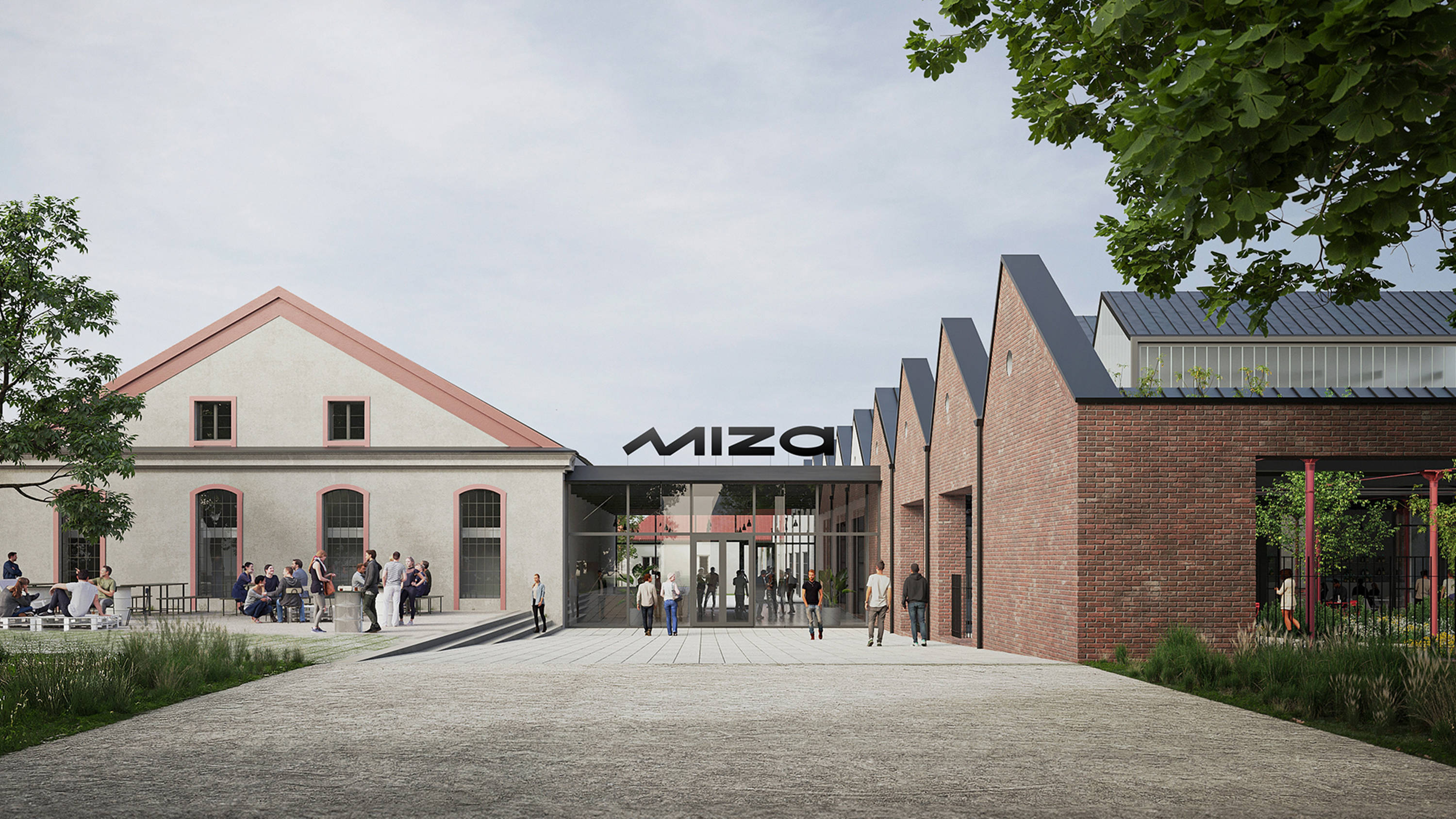 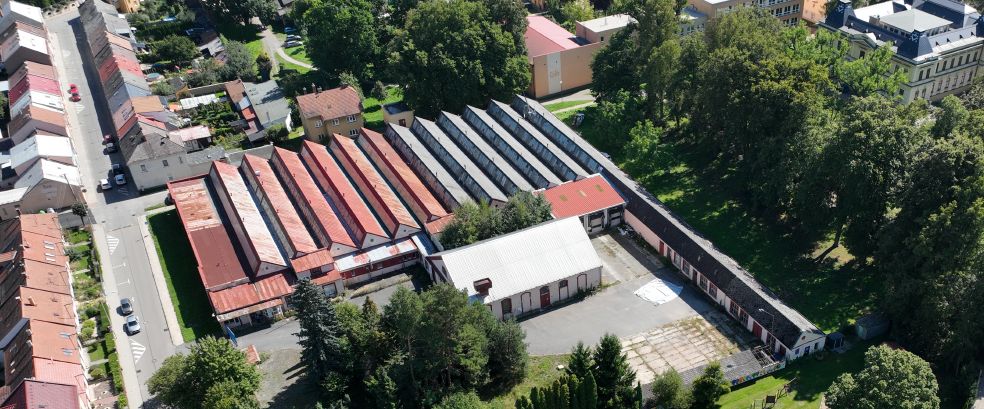 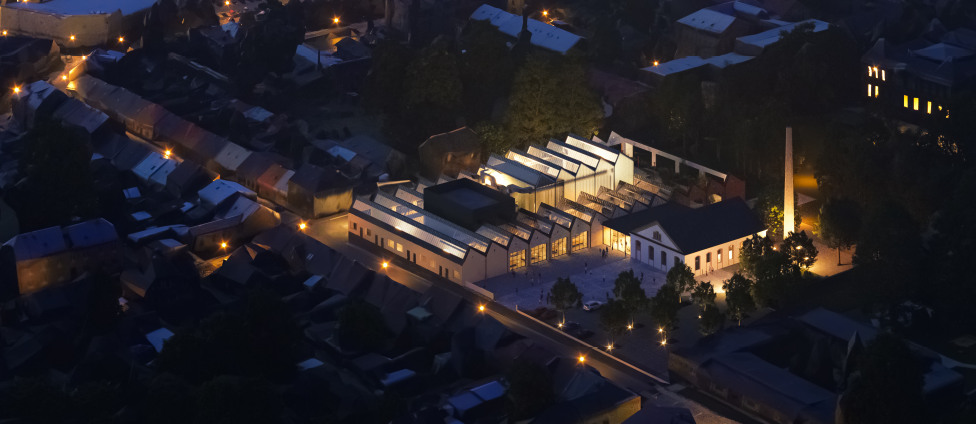 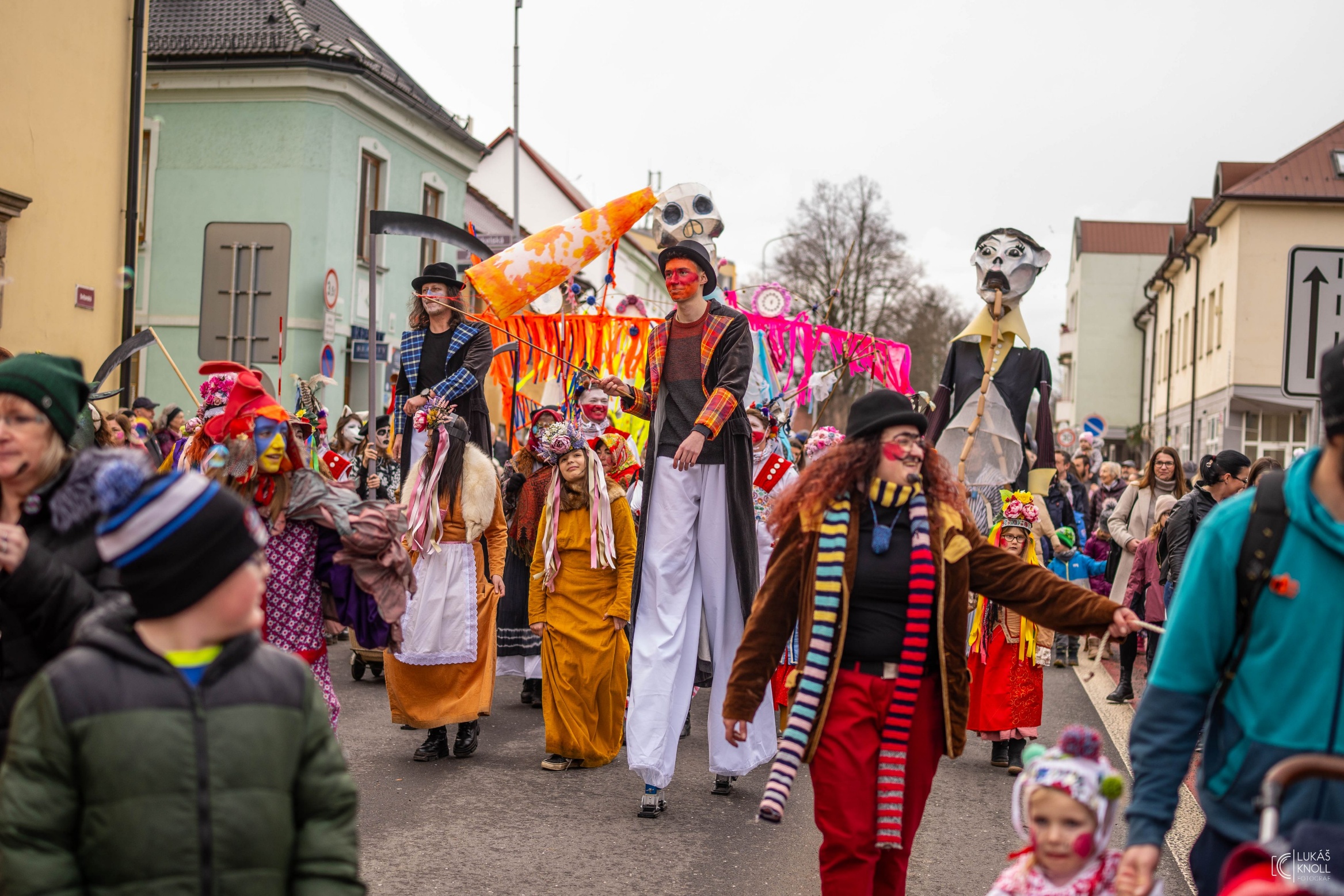 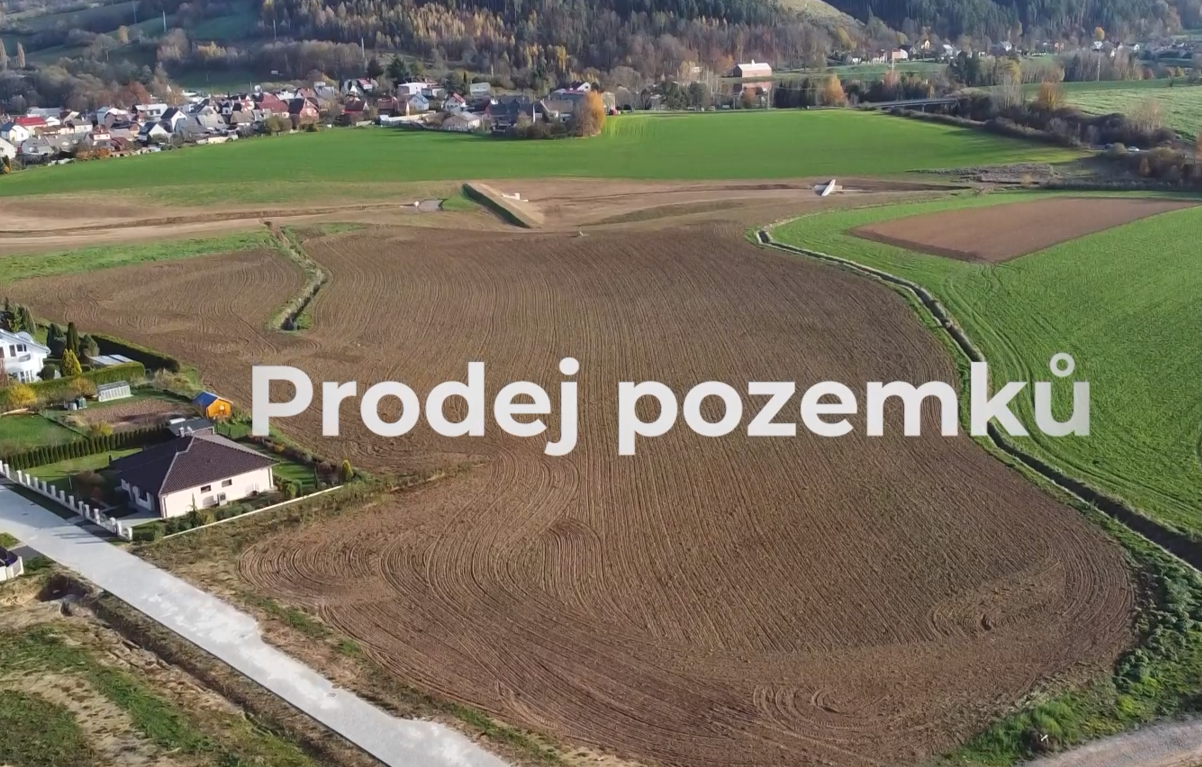 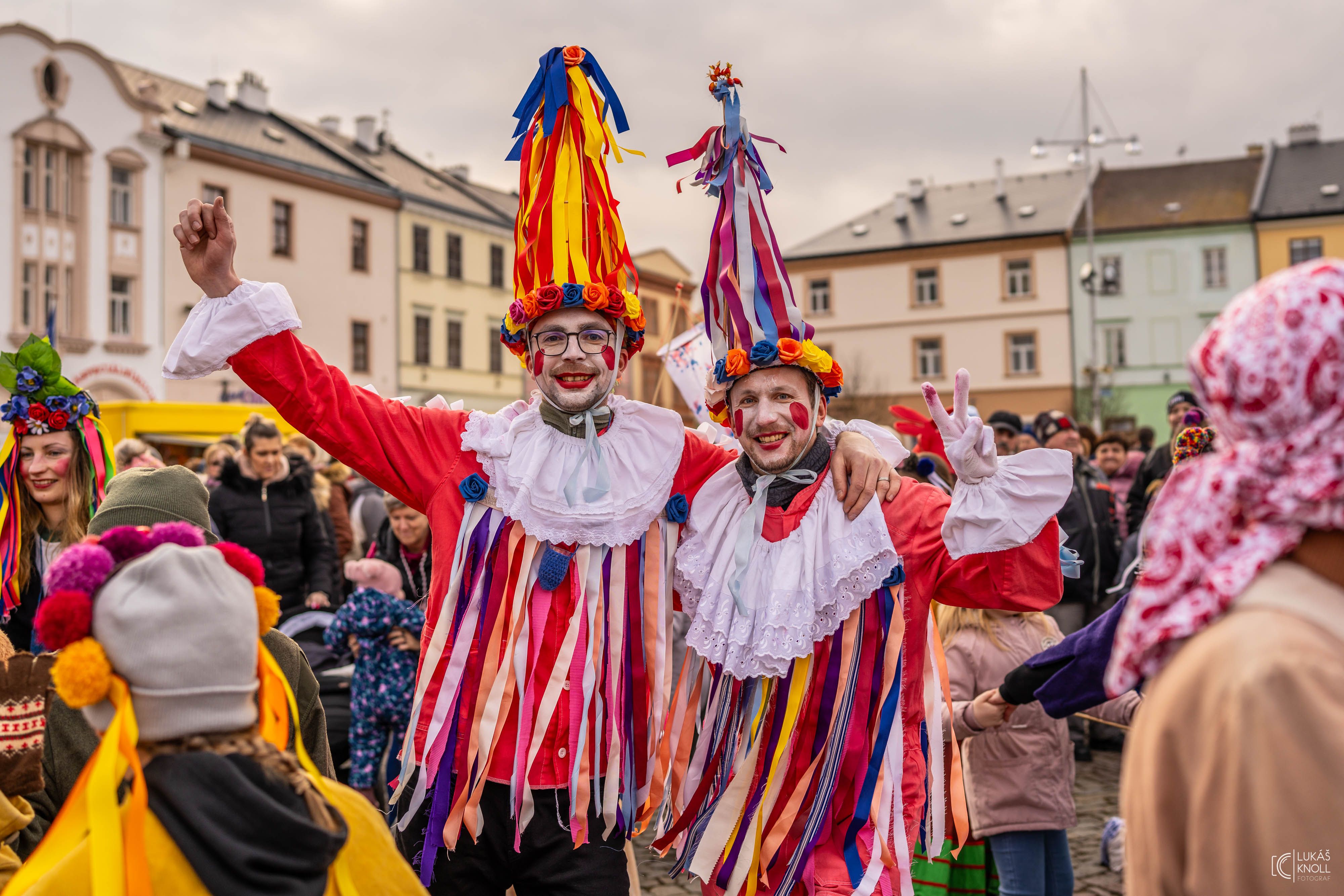 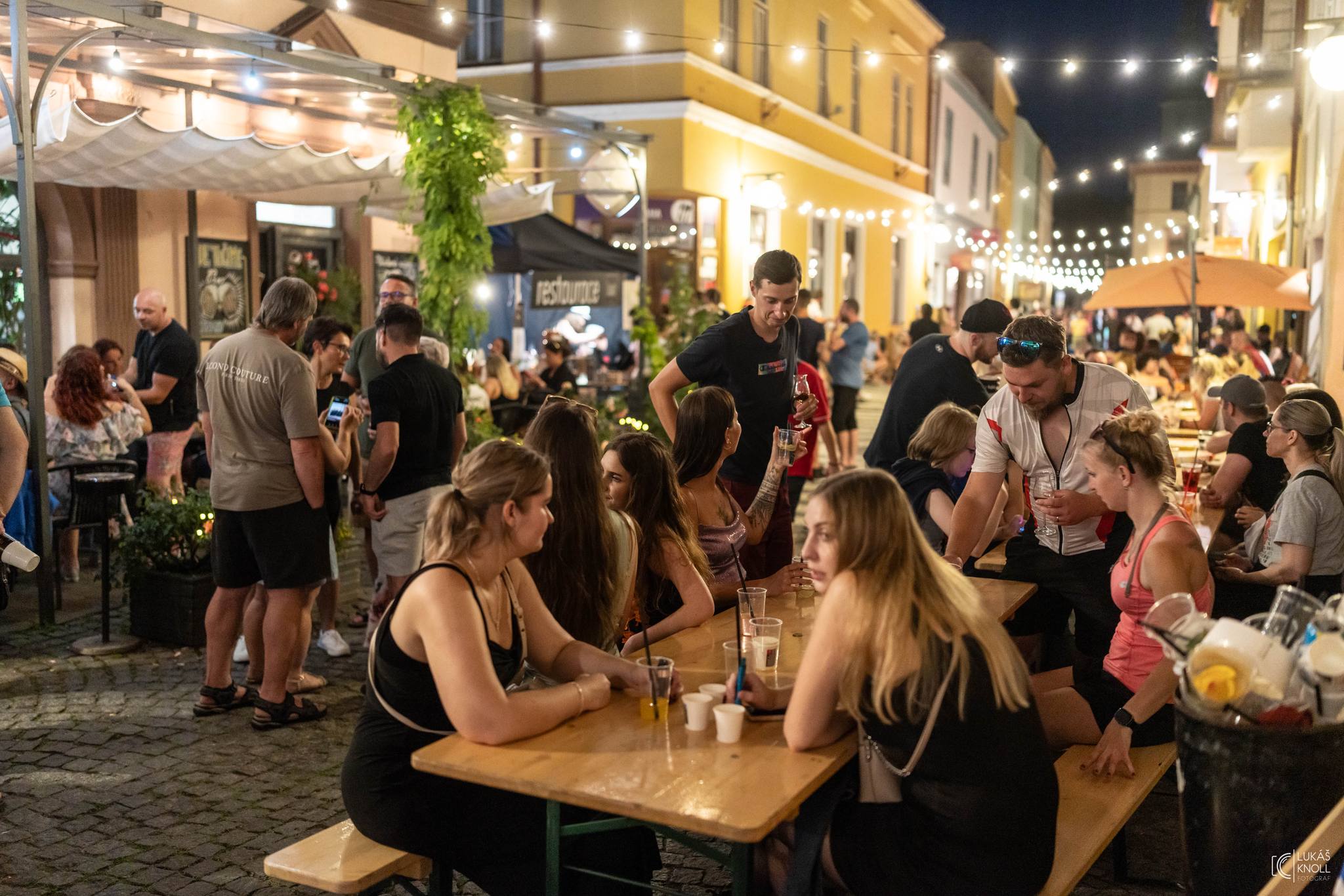 Další plány, k diskuzi…
Kvalita veřejného prostoru
role městského architekta
rozvojové projekty  
redukce vizuálního smogu
Systematická práce se školami
průběžná komunikace 
participace
Zapojení soukromého sektoru
- business snídaně
DĚKUJI ZA POZORNOST